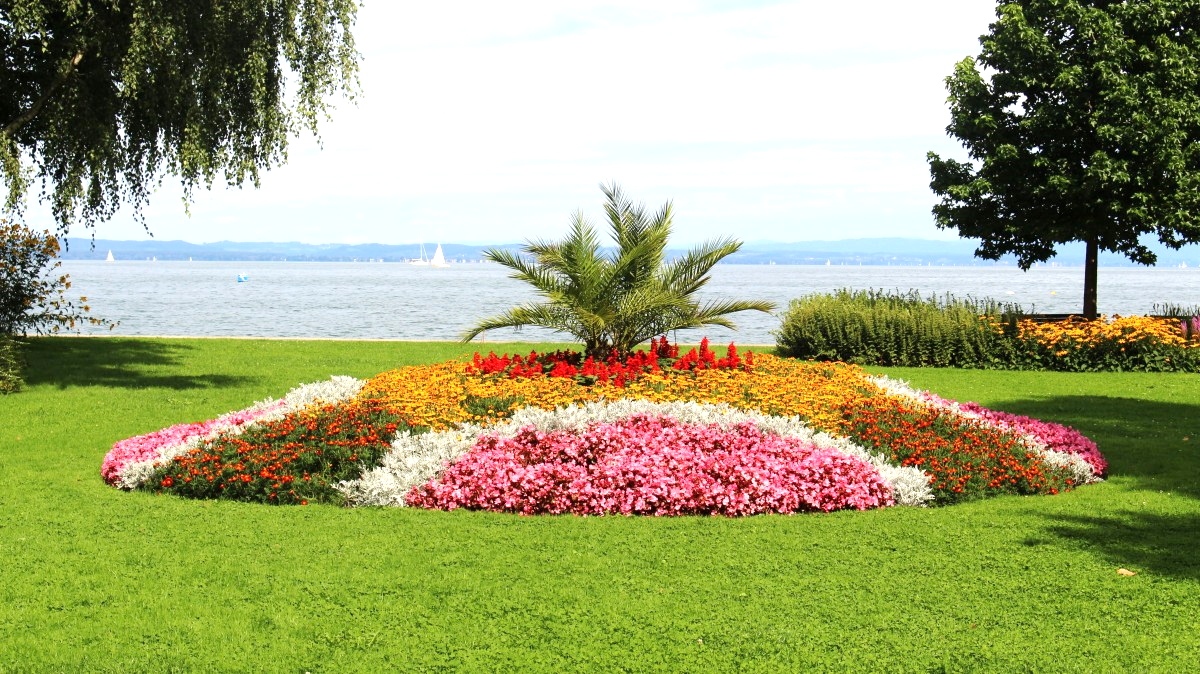 আজকের পাঠে সবাইকে শুভেচ্ছা
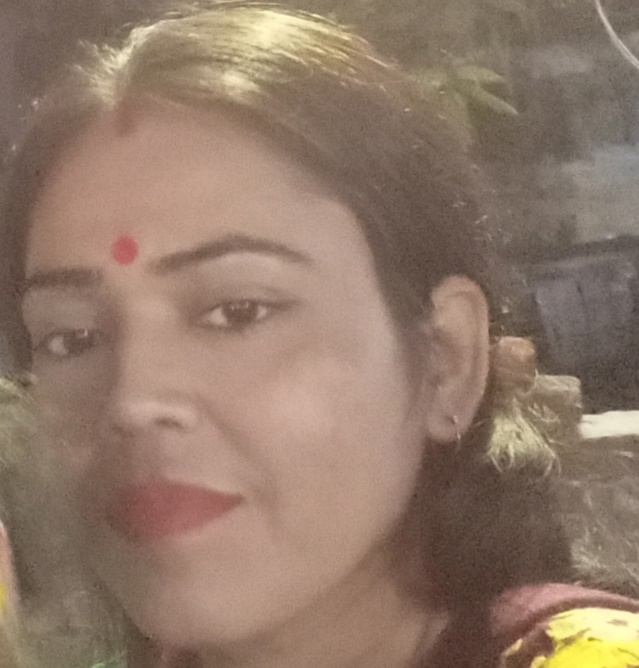 পরিচিতি
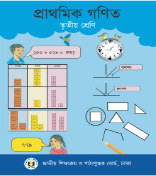 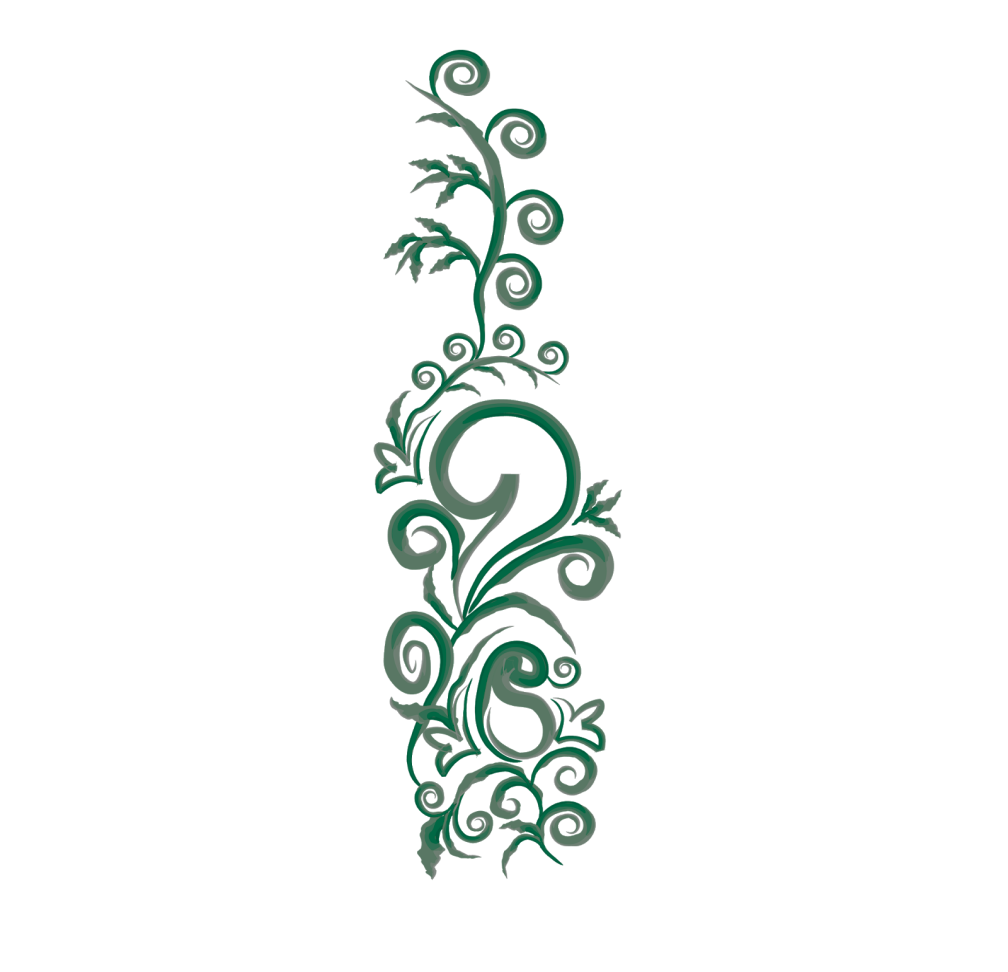 শিলা ঢালী
সহকারী শিক্ষক
চরকাউয়া মাতৃ স: প্রা: বিদ্যালয়
বরিশাল সদর, বরিশাল ।
বিষয়ঃ গণিত
শ্রেণিঃ তৃতীয়,  অধ্যায়ঃ ১
পাঠের শিরোনামঃ সংখ্যার তুলনা
শিখনফল
৭.১.১ º এক হাজার পর্যন্ত যে কোনো দুইটি সংখ্যার মধ্যে  			কোনটি বড় এবং কোনটি ছোট তা তুলনা করতে পারবে।
    ৭.১.২ º দশ হাজার পর্যন্ত যে কোনো দুইটি সংখ্যার মধ্যে 			কোনটি বড় এবং কোনটি ছোট তা নির্ণয় করতে পারবে।
  ৭.২.১ º দশ হাজার পর্যন্ত যে কোনো দুইটি সংখ্যার বড় ছোট প্রকাশ করতে প্রতীক ( > < )ব্যবহার করতে পারবে।
পাখিগুলোর মধ্যে কী কোন সম্পর্ক আছে?
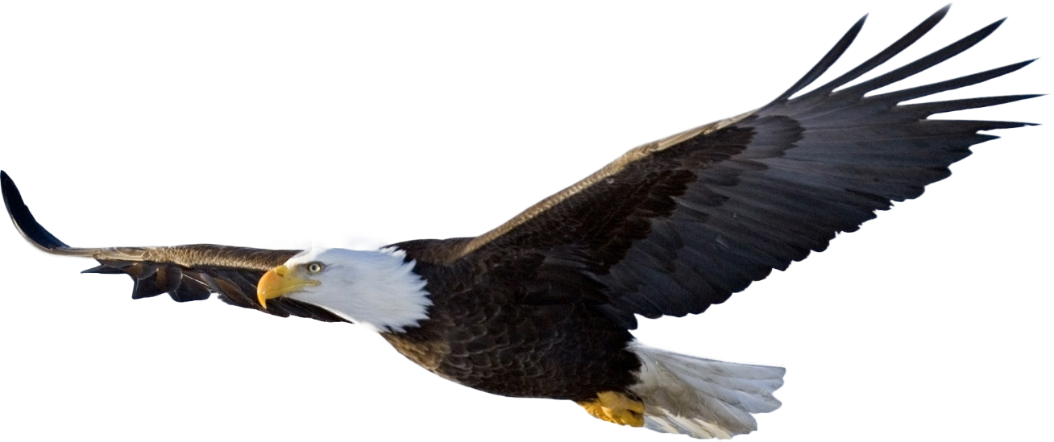 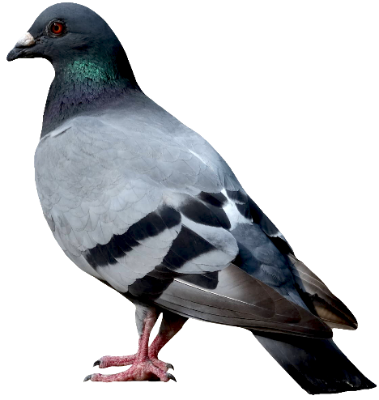 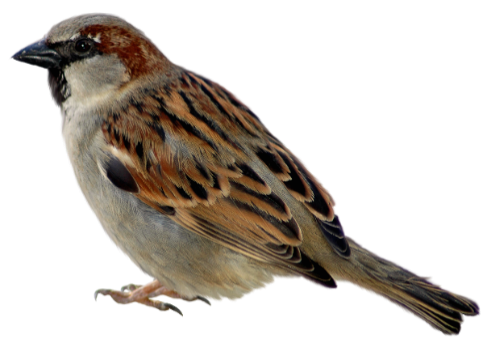 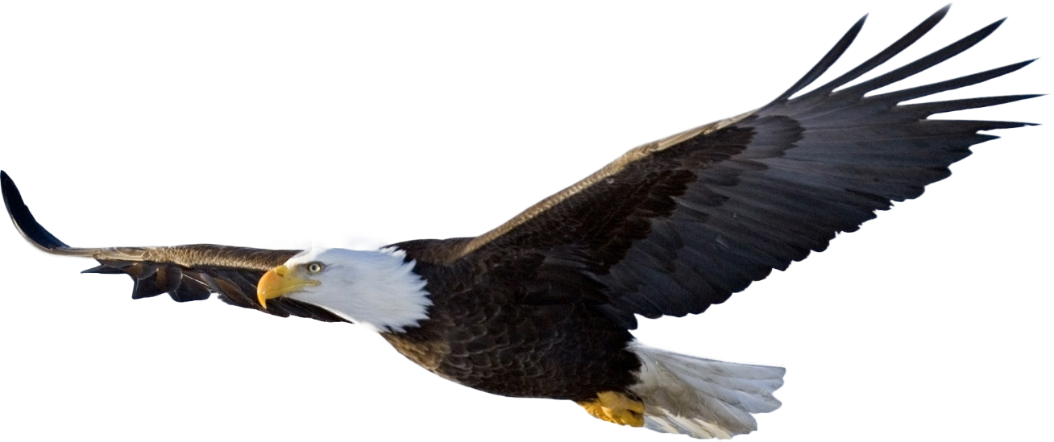 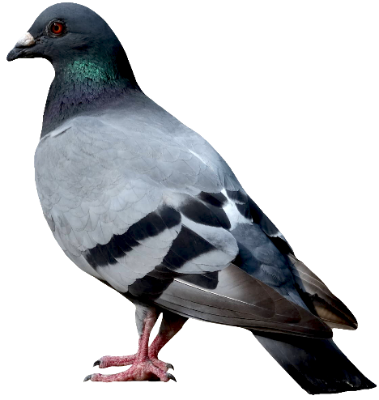 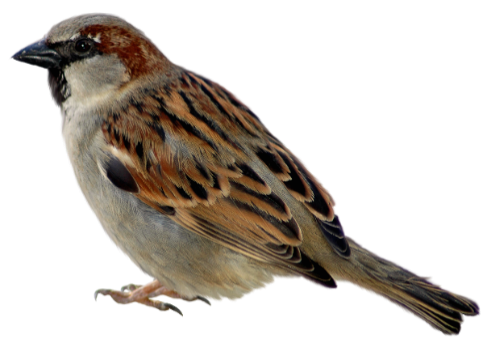 >
>
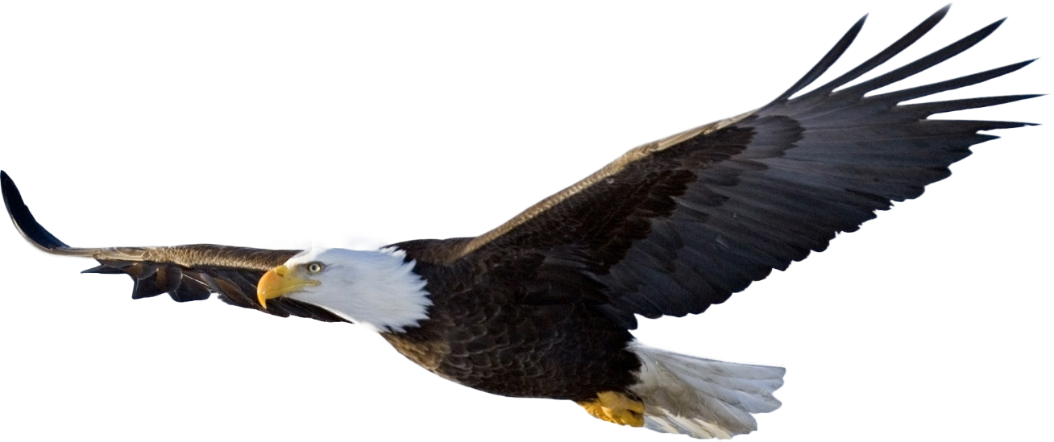 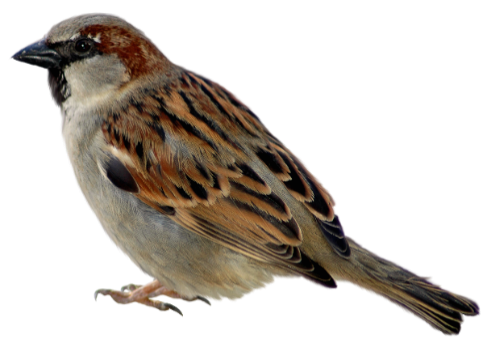 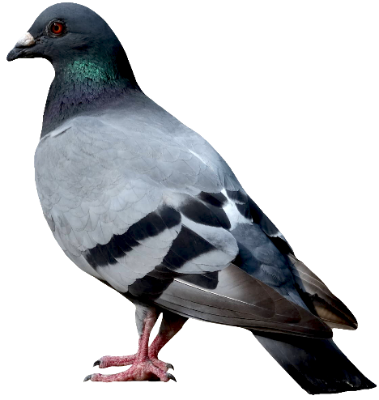 >
>
পূর্বজ্ঞান যাচাই
কোন সংখ্যাটি বড় তা ণির্নয় করঃ
২৩৪৫ এবং ৩৪৫৬
৬৬৬৬ এবং ৭৭৭৭
৫৪২০ এবং ৪৫২০
৮৭৯২ এবং ৭৮৮৯
৩৪২৩ এবং ৫২৩৫
২৩৪৫ থেকে ৩৪৫৬ বড়
৬৬৬৬ থেকে ৭৭৭৭ বড়
৪৫২০ থেকে৫৪২০ বড়
৭৮৮৯থেকে ৮৭৯২ বড়
৩৪২৩থেকে ৫২৩৫ বড়
আমরা যখন সংখ্যার তুলনা করব তখন আমরা নিচের চিহ্ন ব্যবহার করতে পারি।
>
<
বড় চিহ্ন
ছোট চিহ্ন
৪৫২০ থেকে ৫৪২০ বড়            ৫৪২০ > ৪৫২০ 
৫৪০০ থেকে ৩৬৮০ ছোট          ৩৬৮০ < ৫৪০০
সংখ্যার তুলনা করে খালি ঘরে      বা
    চিহ্ন লিখি।
>
১০০        ৯৯
>
<
<
১৯৯        ২০০
<
৮২৭২       ৮২৭৯
>
১৫০০                         ১৪৯৯
<
৯৯৯৯                       ১০০০০
<
একক কাজ
সংখ্যার তুলনা করে খালি ঘরে   বা
 চিহ্ন লেখঃ
<
৬৬৬                             ৭৭৭
>
<
২৫৮৫                           ২৫৮৬
৭১০৯                            ৭০৯৯
৪৫৫০                            ৪৫০৫
৮৯০০                            ৮৮৯৯
>
>
>
সংখ্যাগুলো ছোট থেকে বড় ক্রমে সাজাই।
২২০,  ২৭৩,  ২১০,  ২৭৮
১মঃ শতকের স্থানের অঙ্ক তুলনা করি      সব অঙ্ক একই
২য়ঃ দশকের স্থানের অঙ্ক তুলনা করি             ১ < ২ < ৭
২৭৩ এবং ২৭৮ দুইটি সংখ্যারই দশকের স্থানের অঙ্ক একই- ৭
২৭৩ এবং ২৭৮ তুলনা করি।
তাহলে আমরা লিখতে পারিঃ  ২১০ < ২২০ < ২৭৩ < ২৭৮
৩য়ঃ এককের স্থানের অঙ্ক তুলনা করি         ৩ < ৮
সংখ্যাগুলো ছোট থেকে বড় ও বড় থেকে ছোট ক্রমেসাজাই।
৪৭৮ < ৫৬০ < ৫৯২ < ৬৩২
৬৩২ > ৫৯২ > ৫৬০ >৪৭৮
৭৯০ < ৭৯৬ < ৮৭৯ < ৮৯৯
৮৯৯ > ৮৭৯ > ৭৯৬ > ৭৮০
দলীয় কাজ
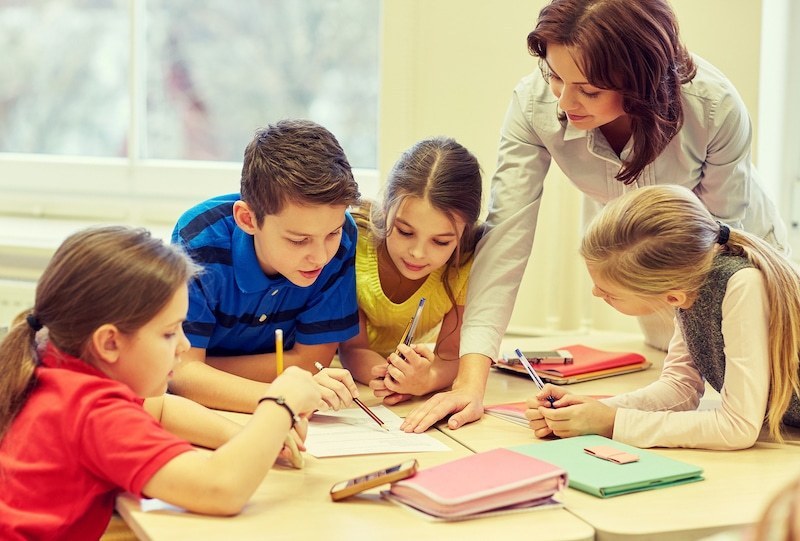 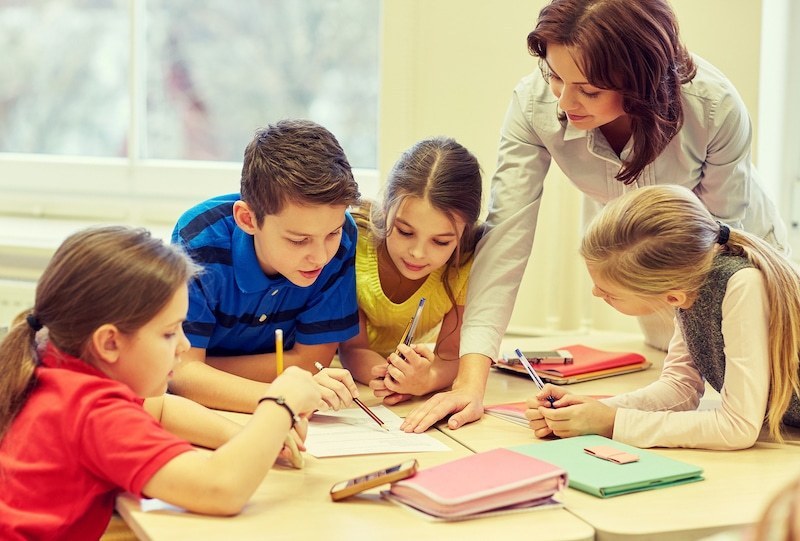 সংখ্যাগুলো ছোট থেকে বড় ও বড় থেকে ছোট ক্রমে তোমাদের খাতায় সাজিয়ে লেখঃ
৫৭৮ < ৫৯২ < ৬৩২ <৬৫০
৬৫০ > ৬৩২ > ৫৯২ >৫৭৮
তোমার গণিত বইয়ের ১৪ ও ১৫ পৃষ্ঠা বের করো এবং ৫ মিনিট নিরবে পড়।
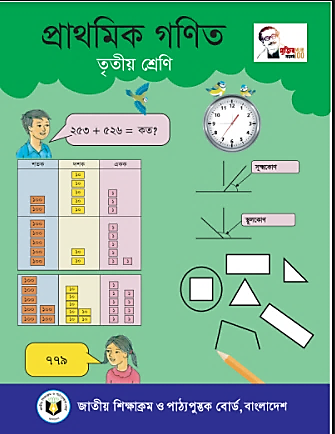 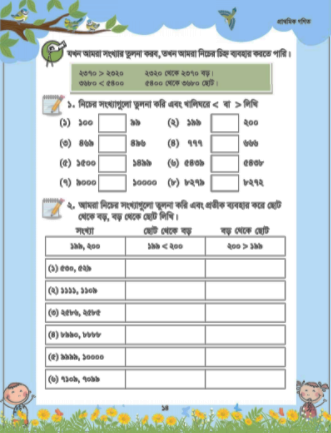 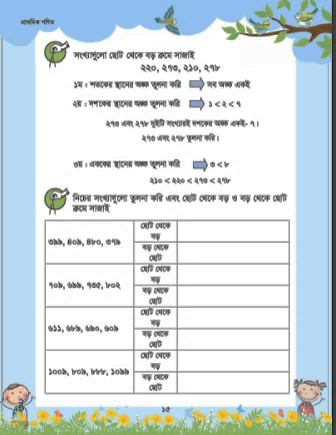 মূল্যায়ন
খালি ঘরে      বা        প্রতীক বসিয়ে বড় ছোট তুলনা করঃ
>
<
<
৮২৭২                 ৮২৭৯                  ৮২৭০
৮২৭২                  ৮২৭৯
>
<
>
২৫৭৫                 ২৪৯৯                  ২৪৯০
৫০০                            ৪৯৯
>
>
বাড়ির কাজ
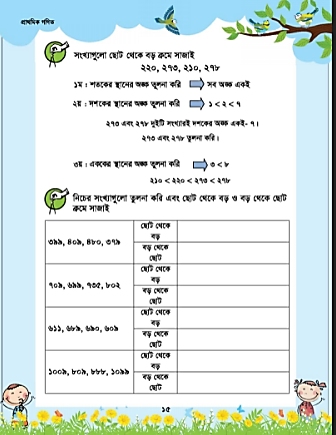 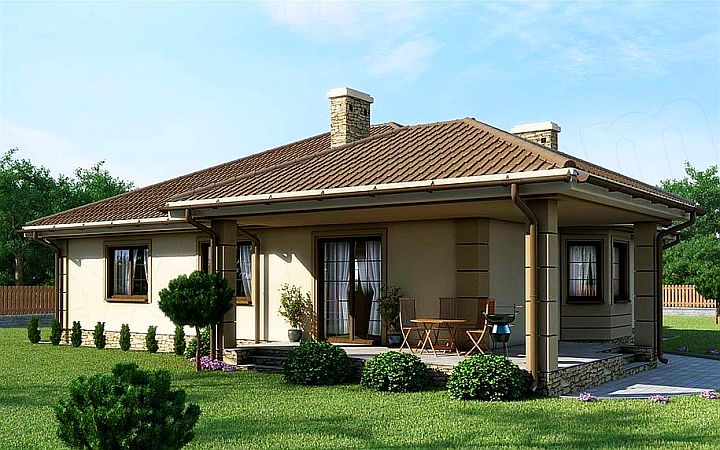 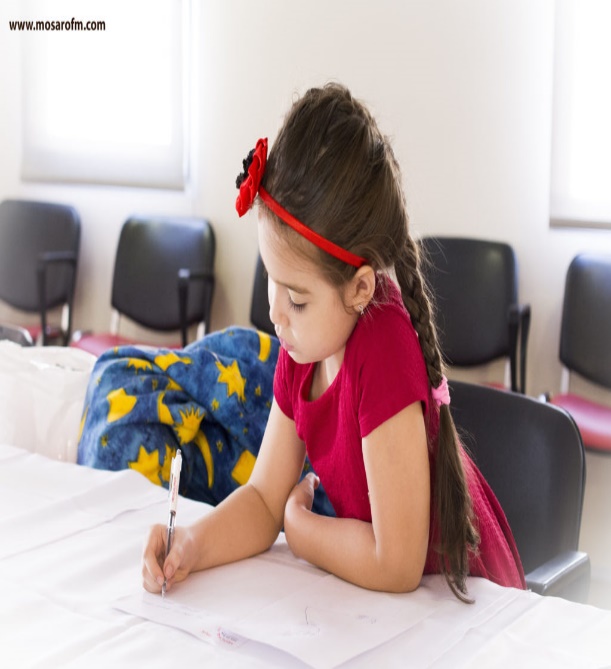 তোমার পাঠ্য বইয়ের ১৫ পৃষ্টার সমস্যাগুলো বাড়িতে সমাধান করবে।
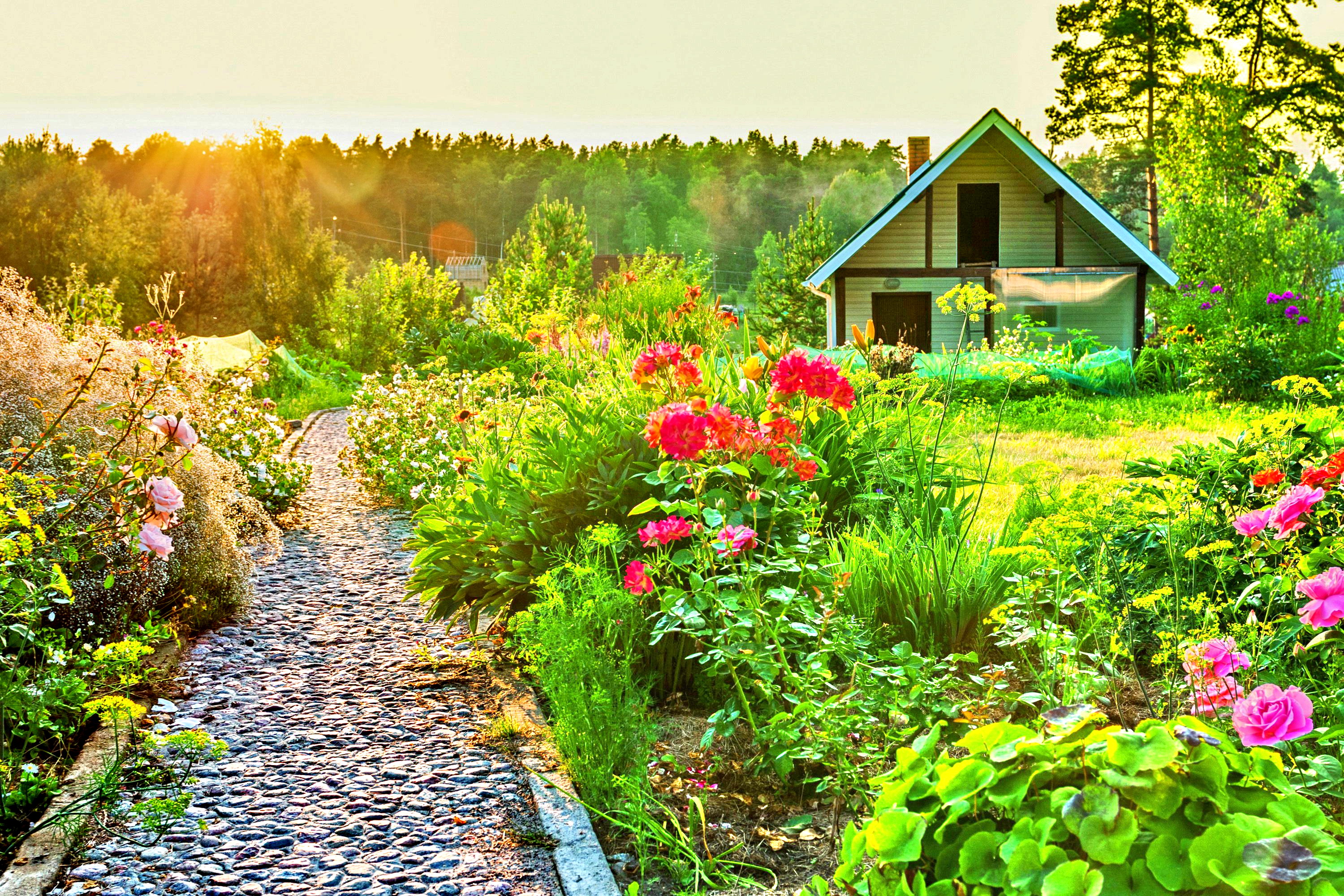 ধন্যবাদ সবাইকে